Содержание уголков экспериментальной деятельности.
Подготовила: Зябрева Г.Н.
Задачи уголка:
Развитие первичных естественнонаучных представлений, наблюдательности, любознательности, активности, мыслительных  операций (анализ, сравнение, обобщение, классификация, наблюдение); формирование умений комплексно обследовать предмет.
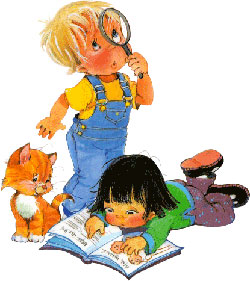 В уголке экспериментальной деятельности (мини-лаборатория, центр науки) должны быть выделены:
1) место для постоянной выставки, где размещают музей, различные коллекции. Экспонаты, редкие предметы (раковины, камни, кристаллы, перья и т.п.)2) место для приборовМесто для хранения материалов (природного, "бросового")3) место для проведения опытов4) место для неструктурированных материалов (песок, вода, опилки, стружка, пенопласт и др.)
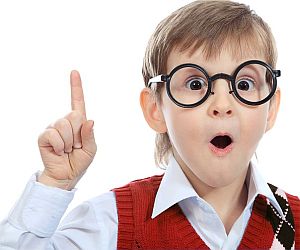 Младший дошкольный возраст
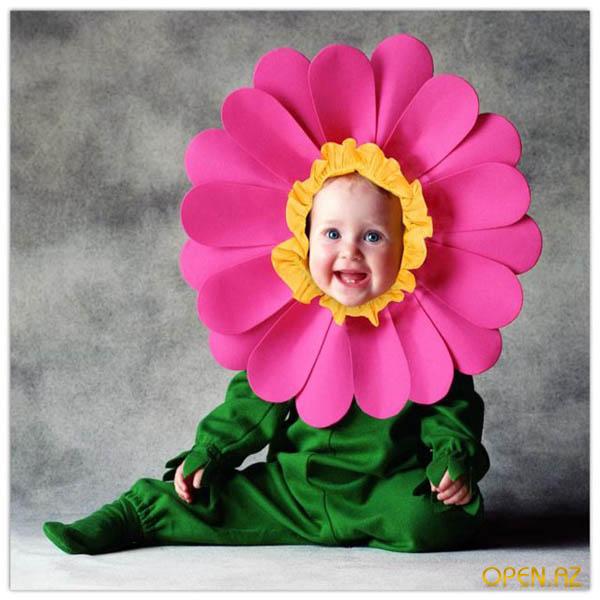 Средний дошкольный возраст
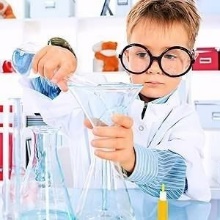 Старший дошкольный возраст
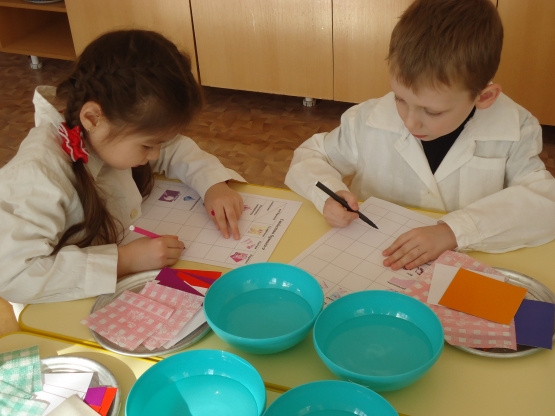 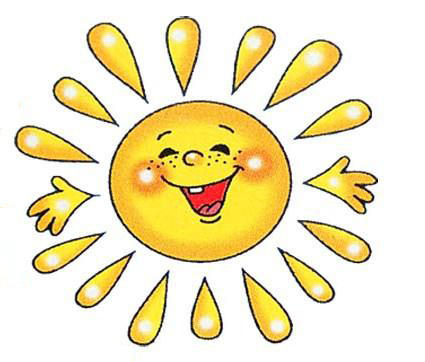 Уголки экспериментирования
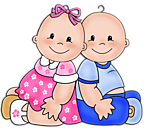 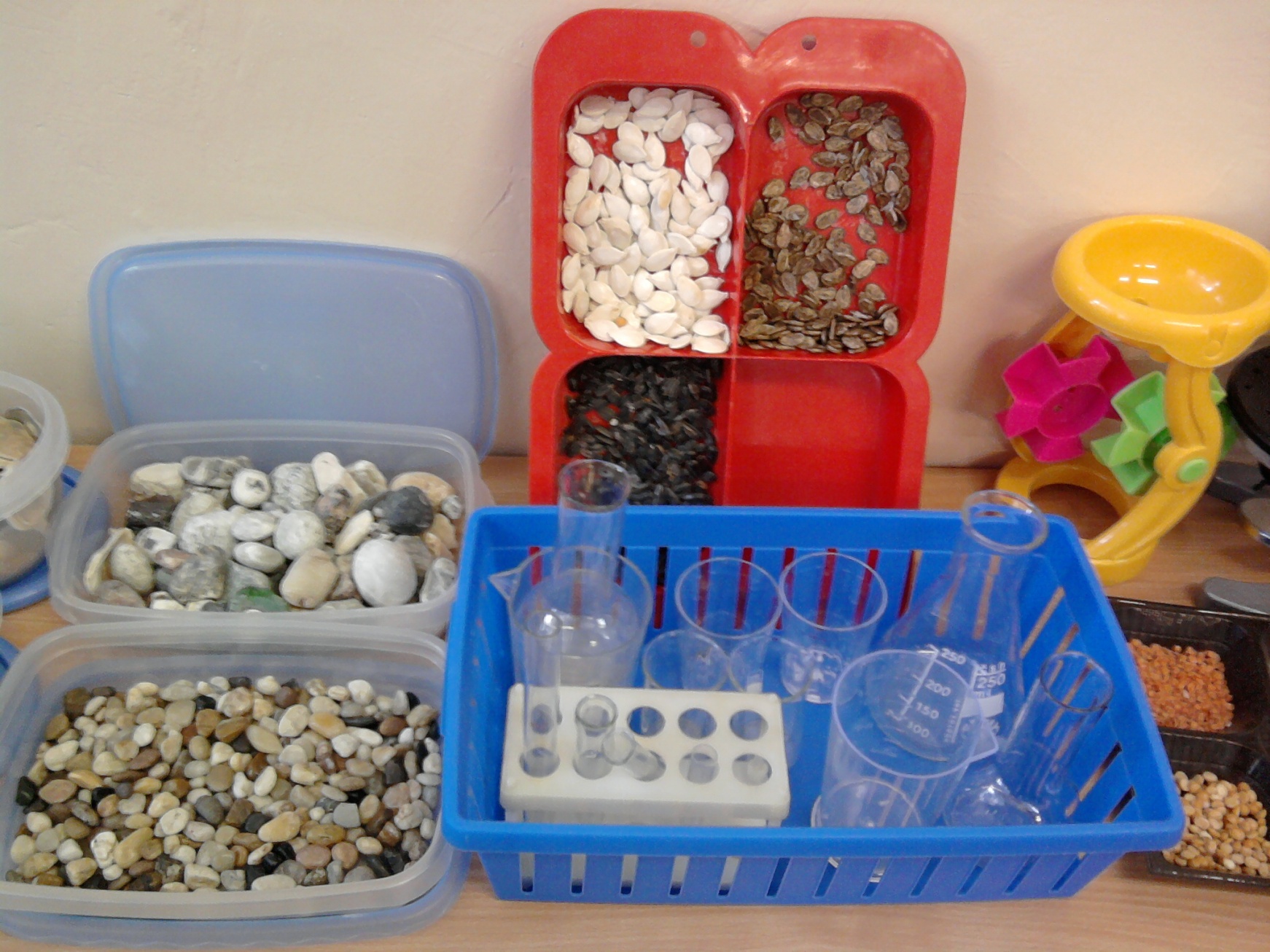 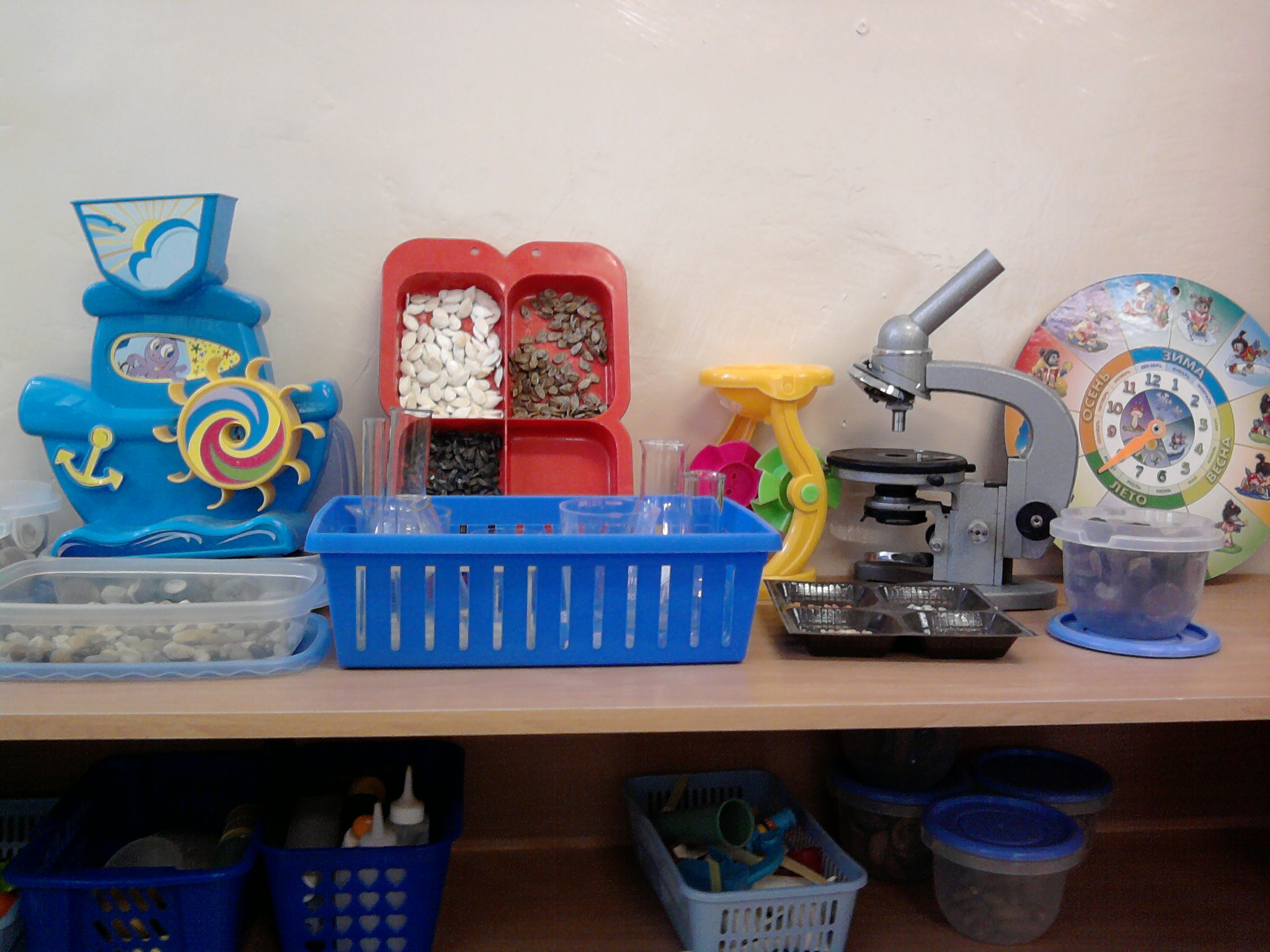 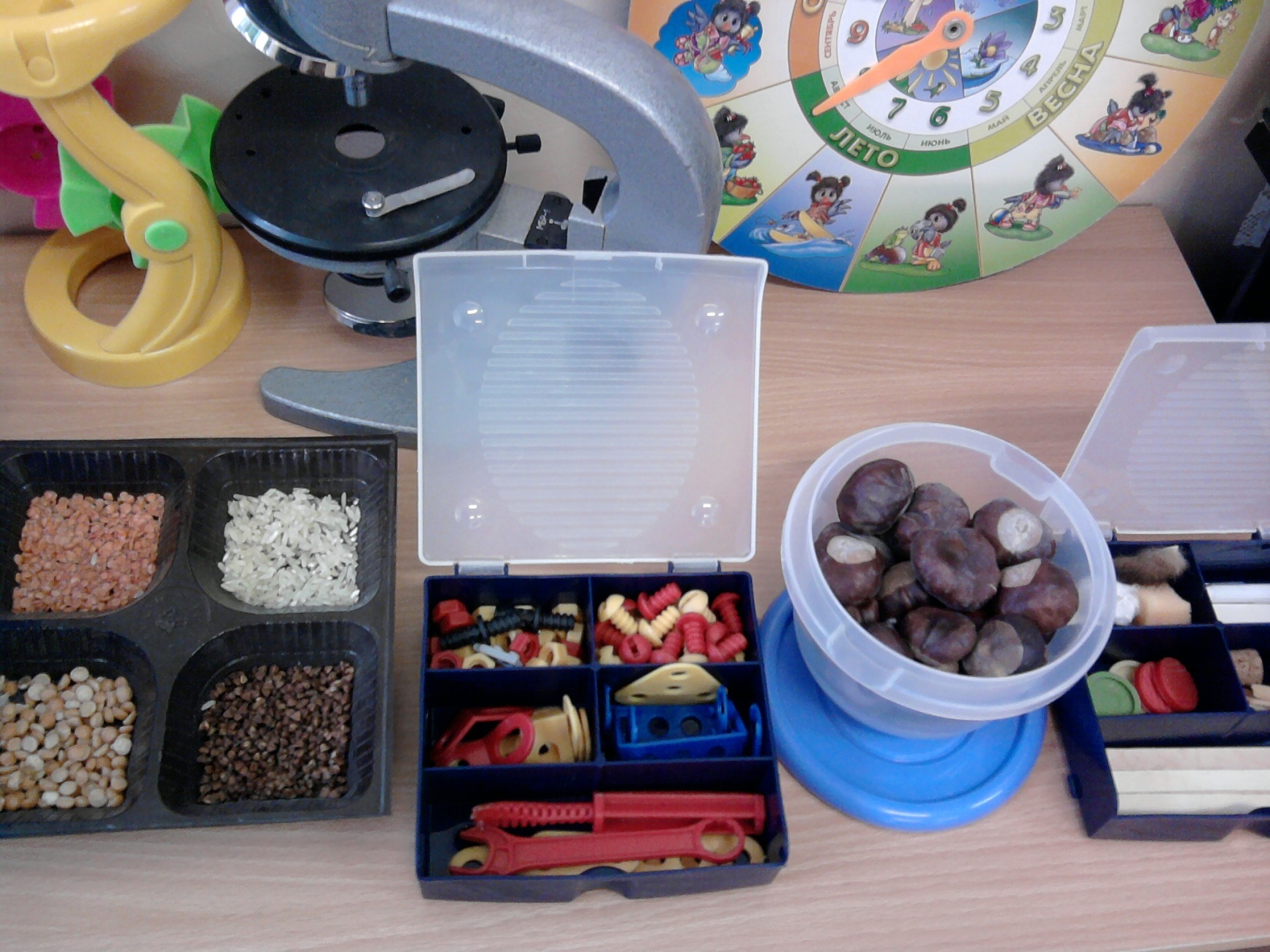 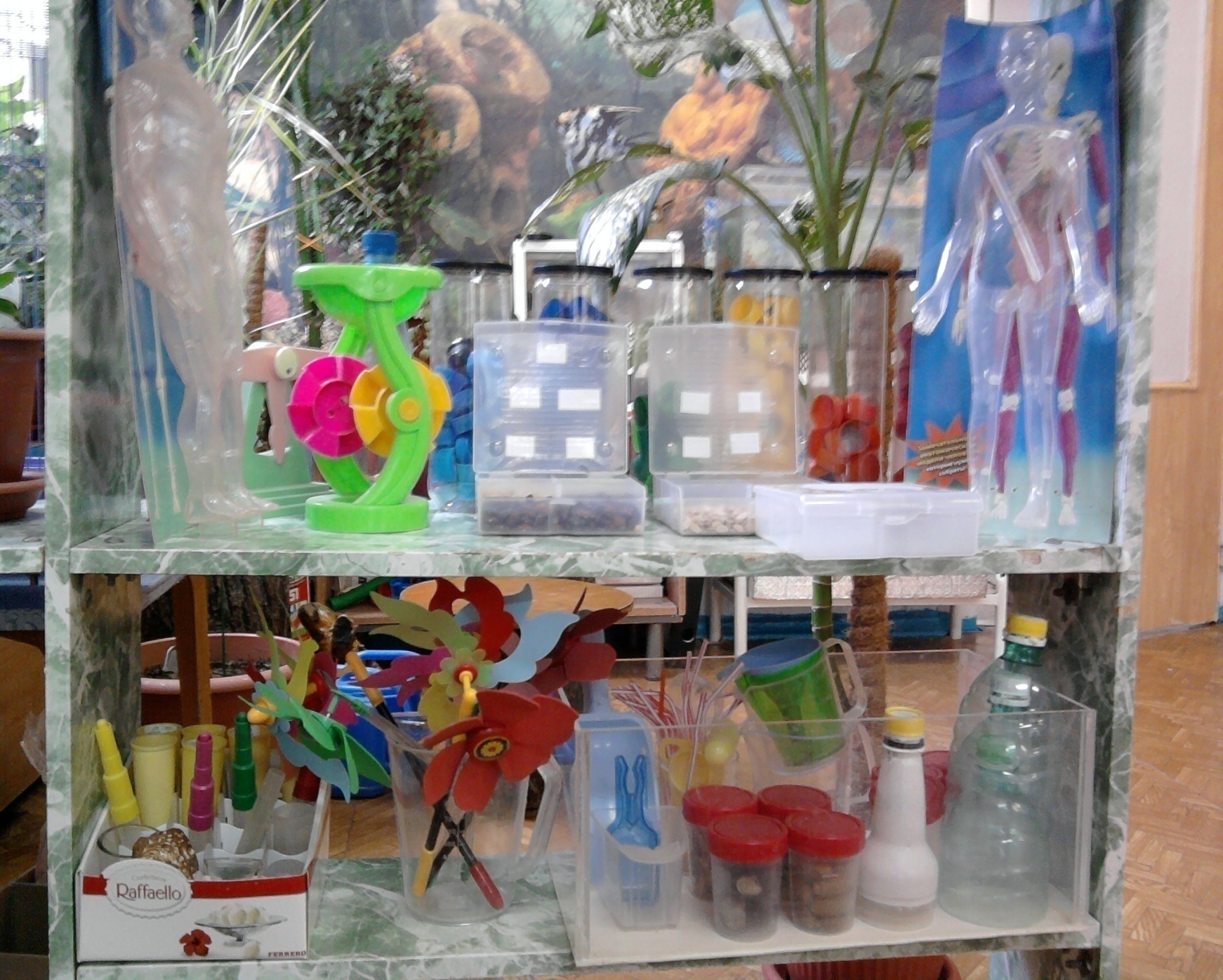 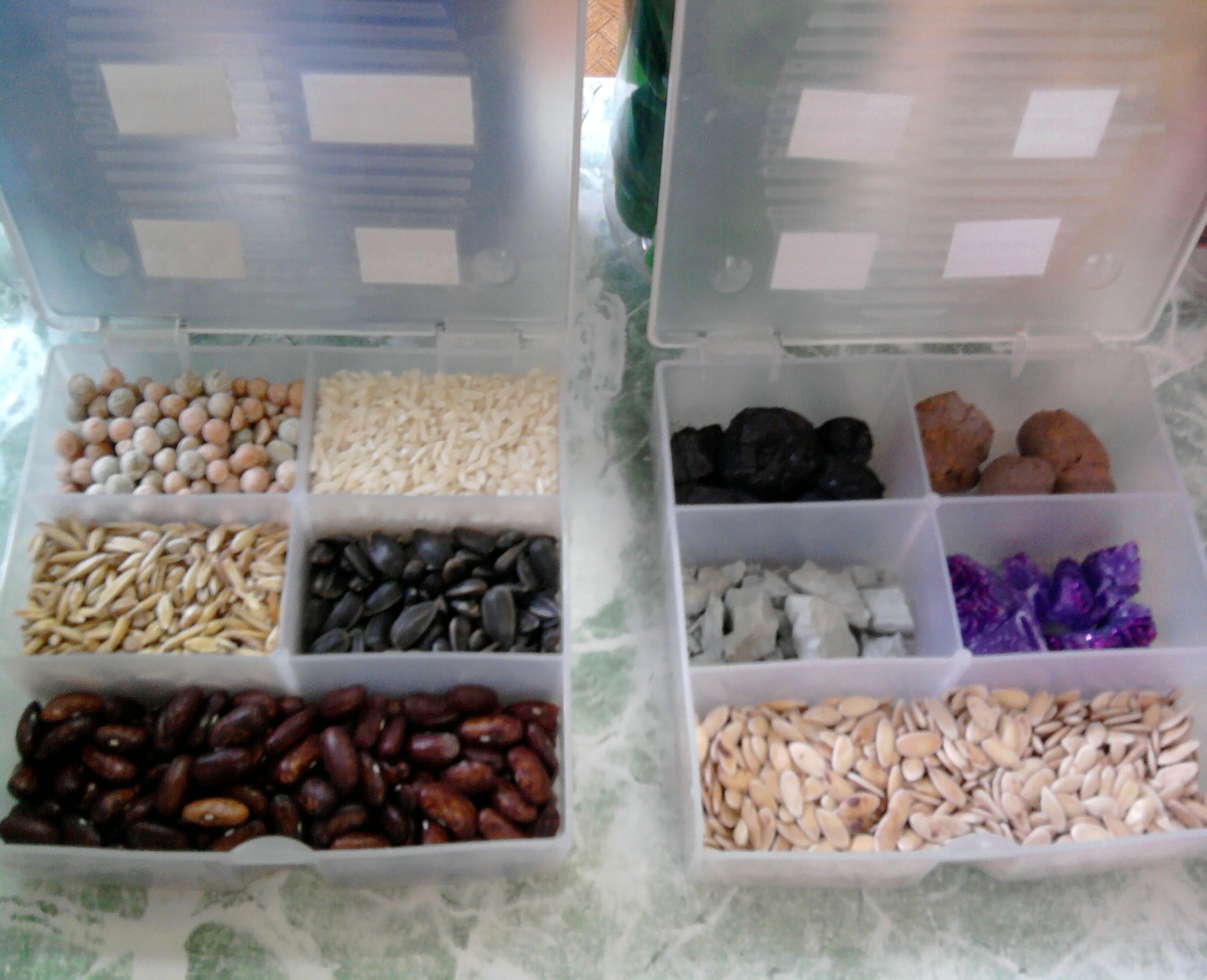 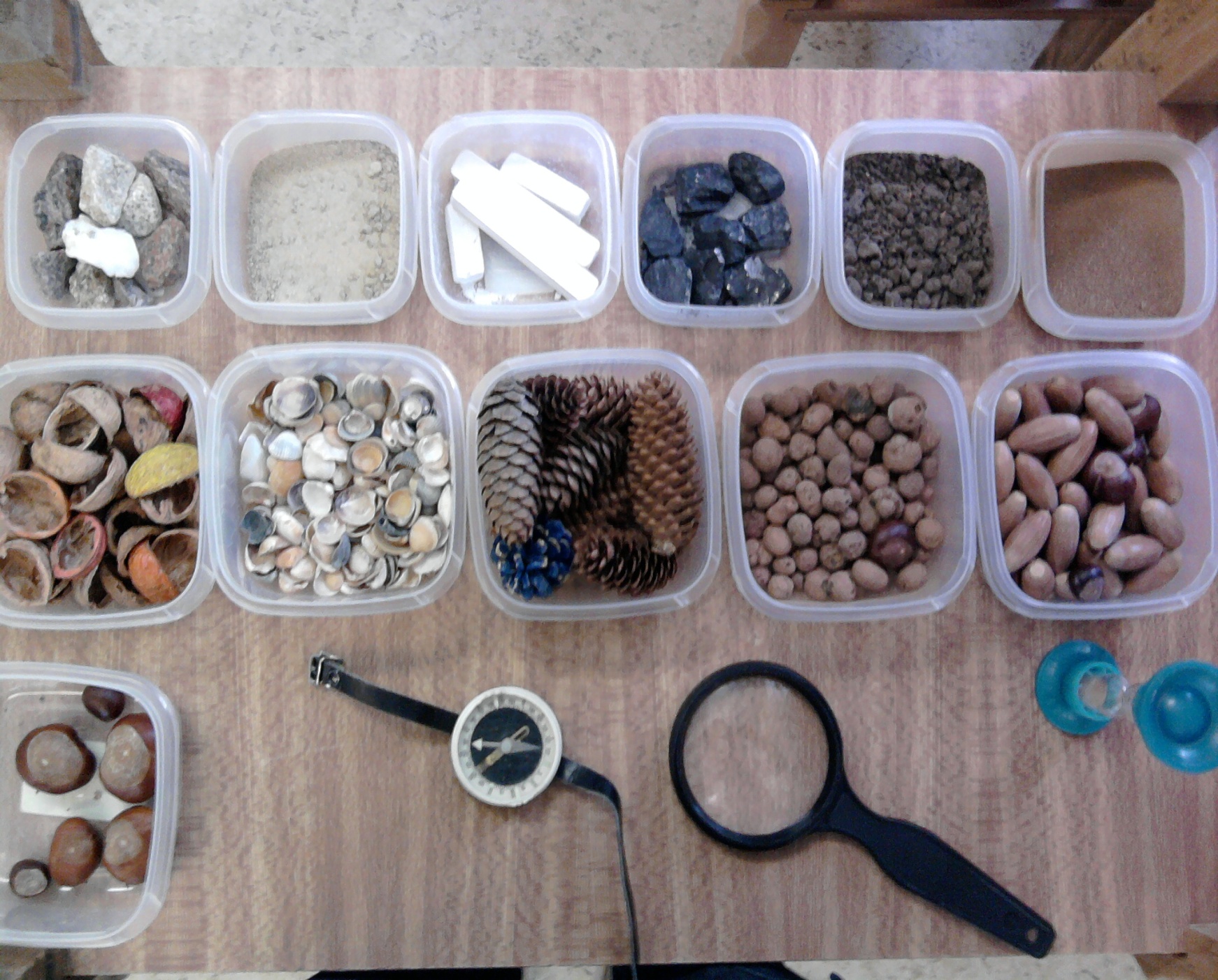 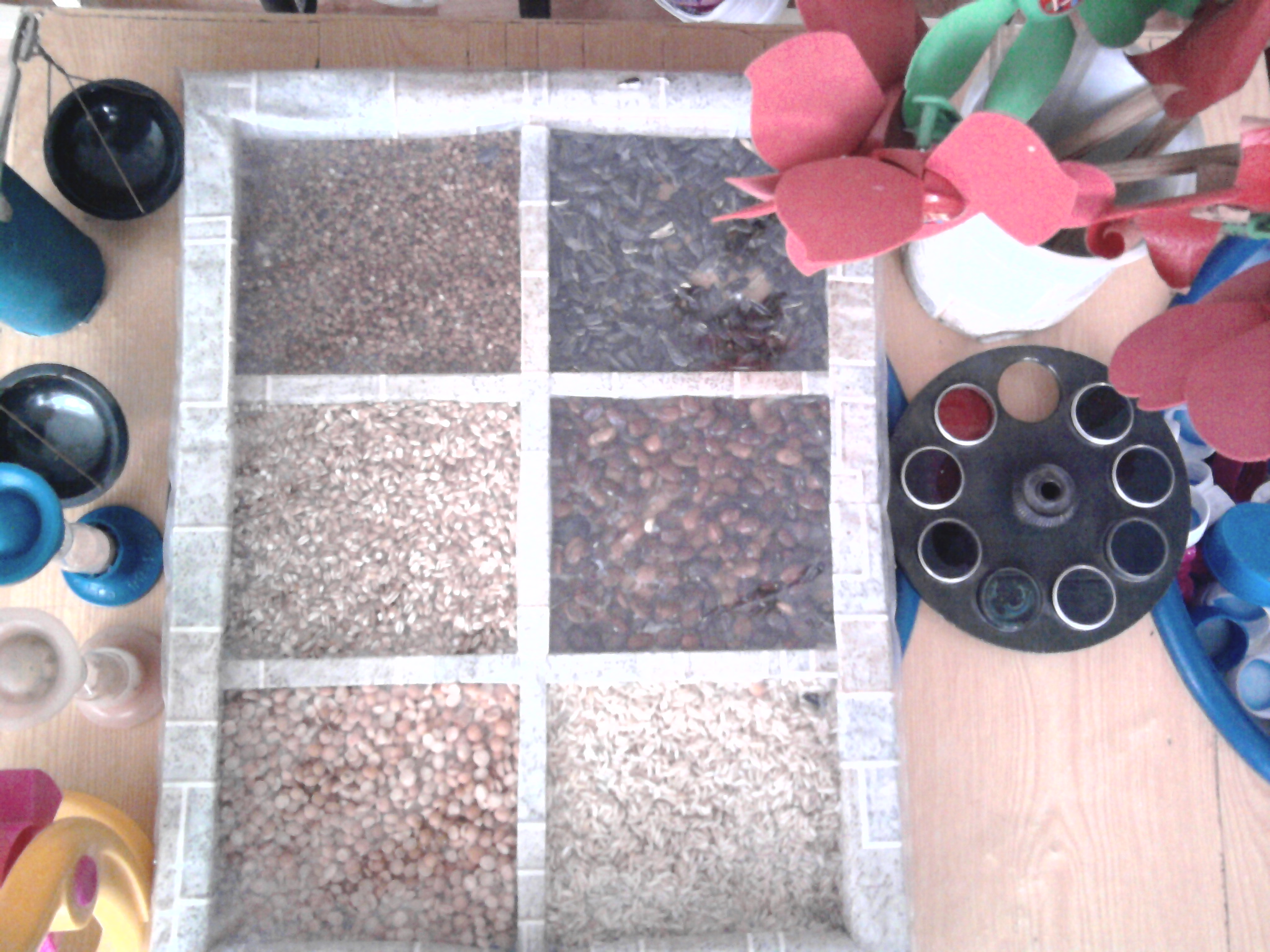 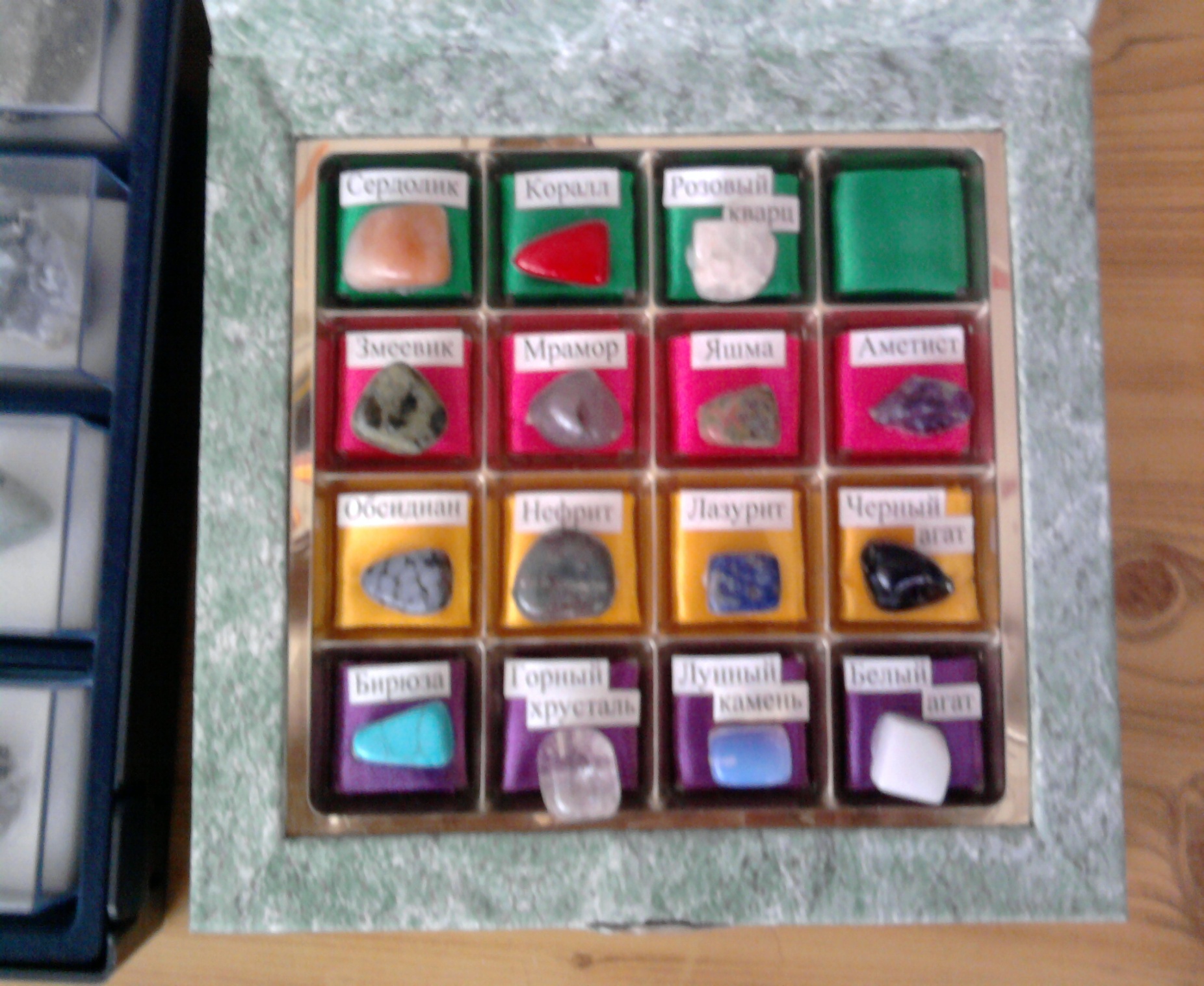 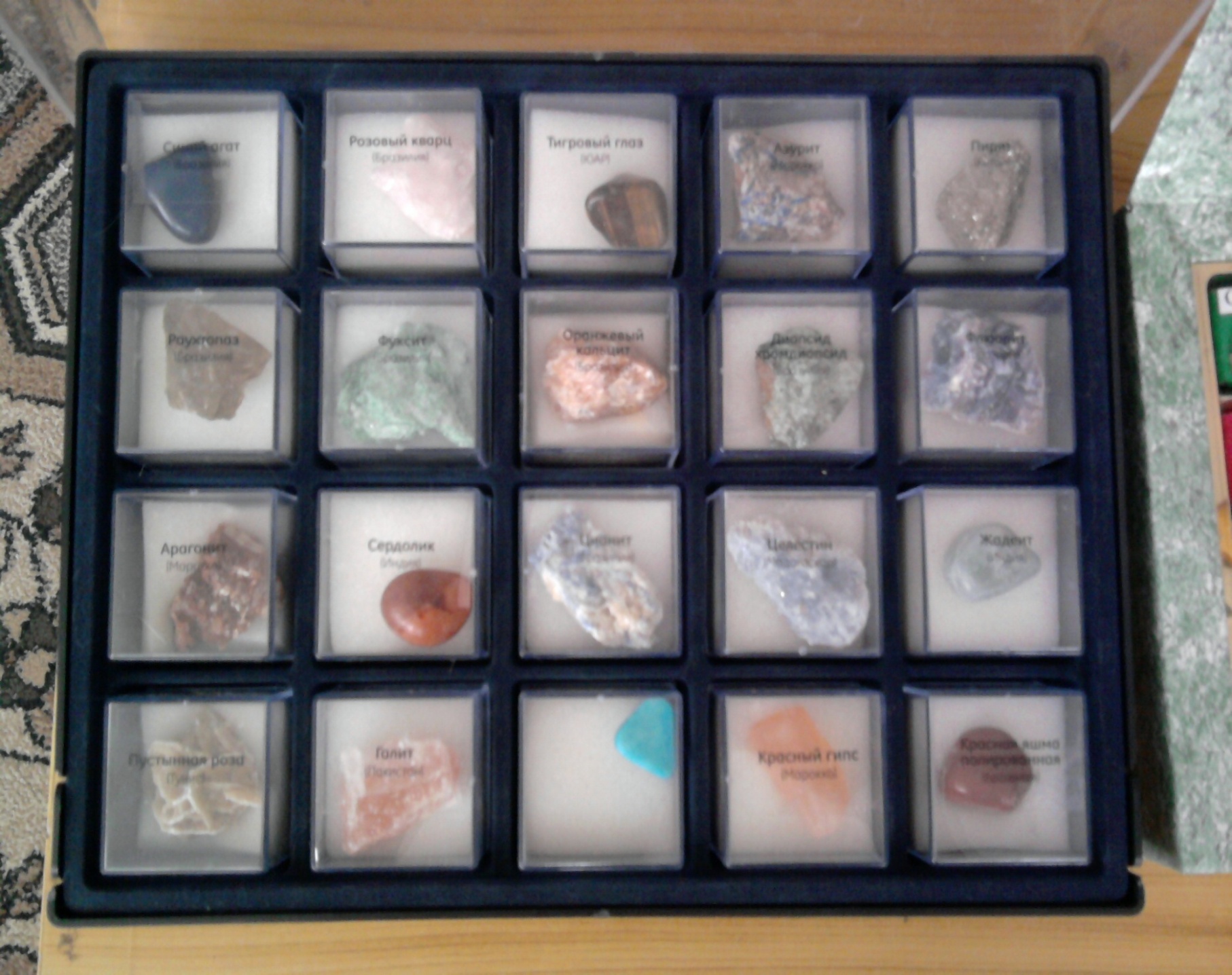 Спасибо за внимание!
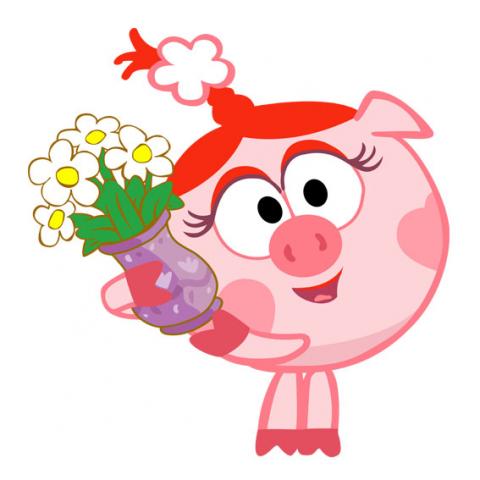